EV ChallengeConstruction
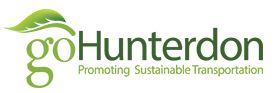 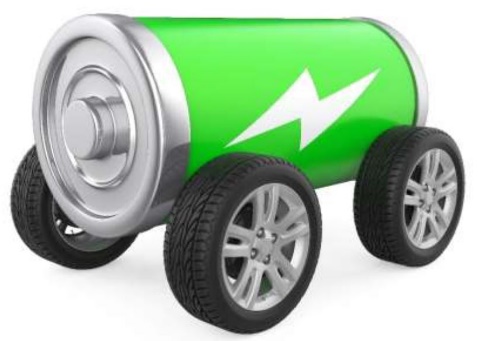 Slides courtesy of the Technology Student Association
www.tsaweb.org
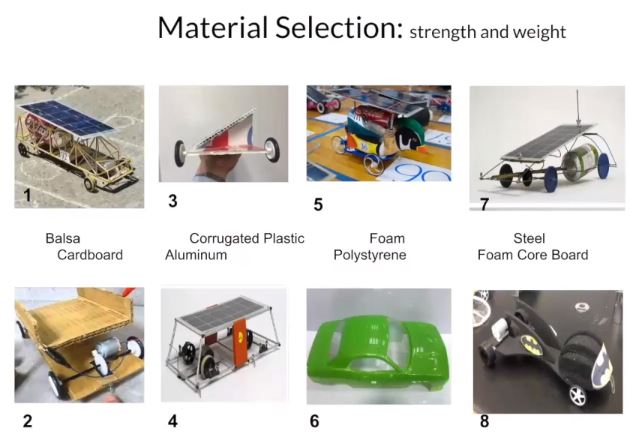 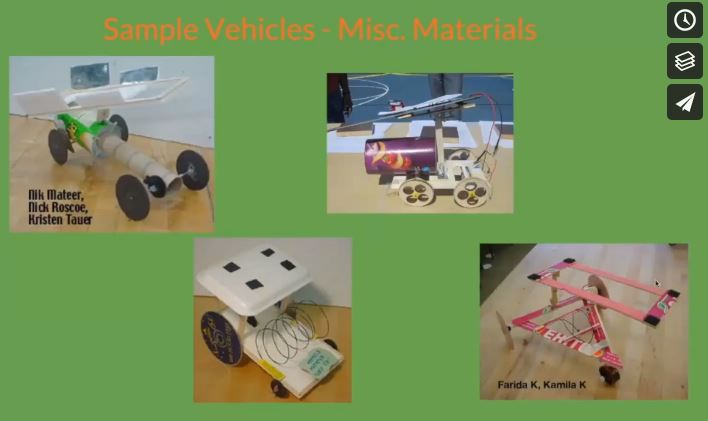 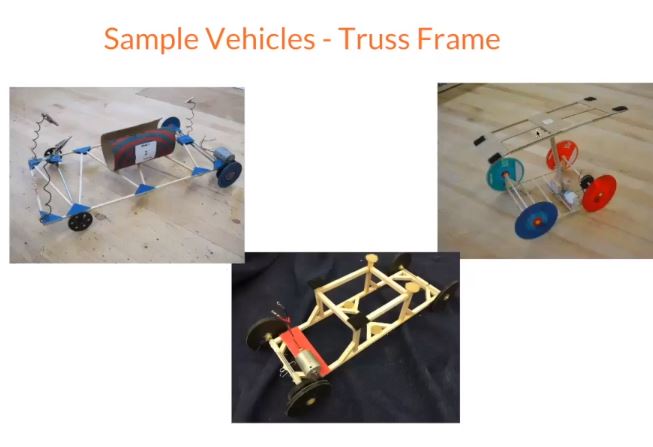 Bearings
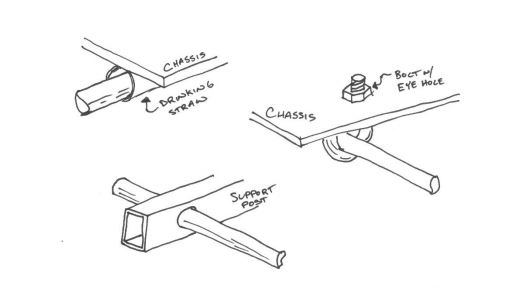 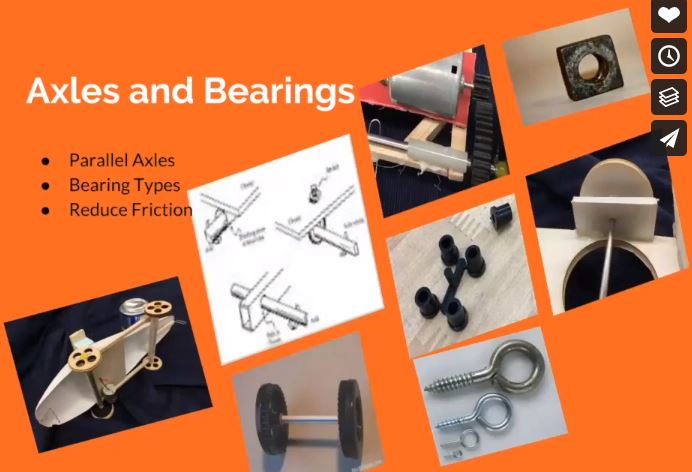 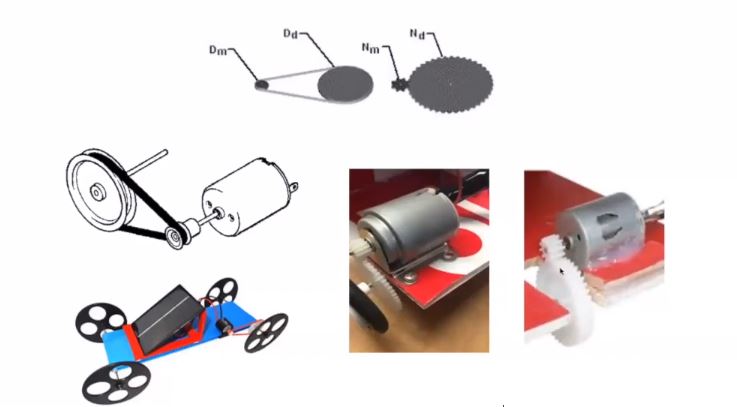 Gears
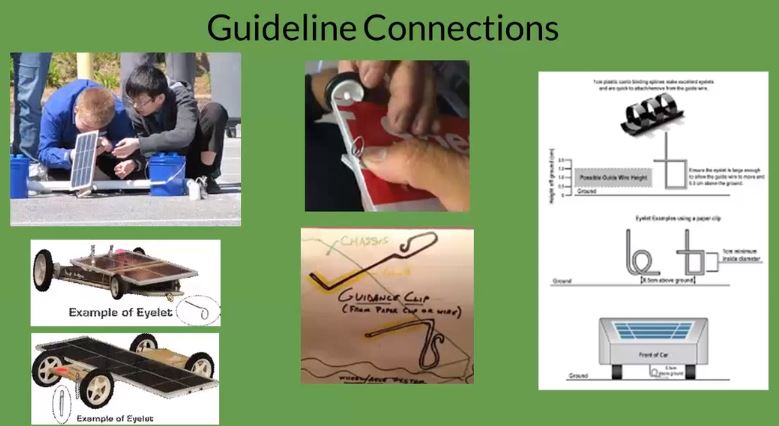